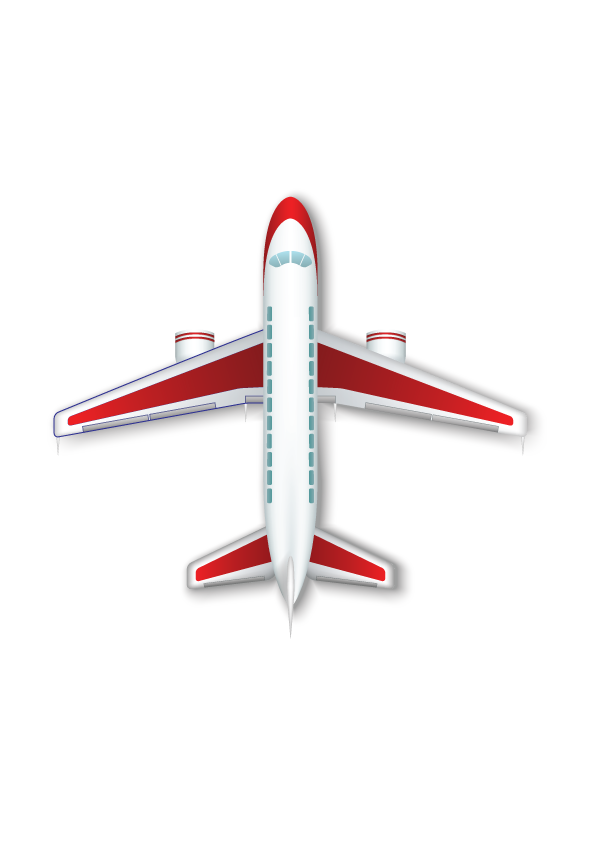 الحلويات
الحلويات
الحلوى من الأصناف المفضلة عند الكبار والصغار و وقد ظهرت أنواع عديدة منها , وتنوعت المواد المستعملة في صناعتها و كذلك طرق عملها .
الوحدة
2
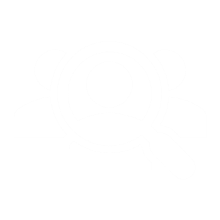 أ
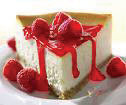 الغذاء و التغذية
الحلويات
ما أسماء الحلويات المعروضة في هذه الصورة ؟
تشيزكيك بالشيوكولاته - كنافة بالكريمة -عوامات ( زلابية ) – جيلي الفراولة – بيتيفور – كنافة بالمكسرات .
الوحدة
2
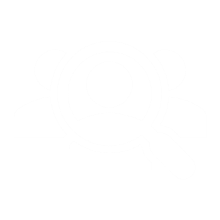 11
أ
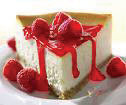 الغذاء و التغذية
الحلويات
تجدنا  في جوجل
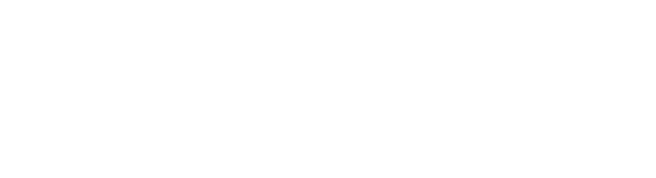 تشيزكيك بالفراولة – أهرامات الشيوكولاته البنية و البيضاء – آيس كريم – كعكة الشيوكولاته – كريم كراميل .
ما أسماء الحلويات المعروضة في هذه الصورة ؟
الوحدة
2
متى نتناول هذه الحلويات ؟ 
نتناولها بعد الوجبات الرئيسية للتحلية .
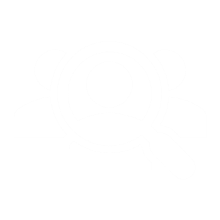 ب
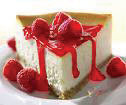 الغذاء و التغذية
الحلويات
انواع الحلويات
1
أطباق الحلوى الشرقية , مثل : ( الكنافة )
أطباق الحلوى الشعبية مثل : ( القشد )
2
الوحدة
1
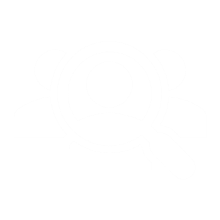 أطباق الحلوى الغربية مثل : كعك الجبن ( التشيز كيك )
3
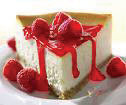 المثلجات والمرطبات , مثل ( الآيس كريم )
4
الغذاء و التغذية
الحلويات
أقسام الحلويات حسب تقديمها
الوحدة
1
باردة : مثل المهلبية – الجلي
ساخنة : مثل ام علي
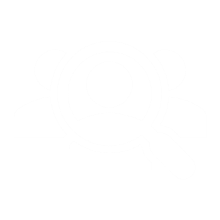 أ
ب
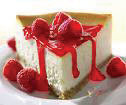 الغذاء و التغذية
الحلويات
من الصعب حساب السعرات الحرارية المتوقعة لكل وجبة و لكن يمكن إعداد قائمة مبدئية للأصناف التي تتجانس سوياً لإعداد وجبة غذائية مكتملة العناصر الغذائية متزنة السعرات الحرارية يمكن اختيار إصناف حلوى تحتوي على سعرات حرارية قليلة مثل الجيلي لتكملة الوجبة الغذائية
عند اختيار طبق الحلوى ينبغي ان يكون مكملاً للوجبة ولا يضيف لها مزيداً من السعرات الحرارية
الوحدة
2
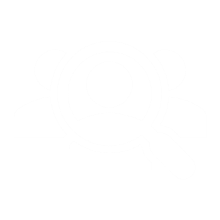 ب
طبق الحلوى قد يكون سهلاً لا يحتاج إلى جهد في إعداده كتناول نوع من الفاكهة الطازجة الغنية بفيتامين ج
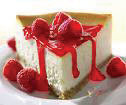 الغذاء و التغذية
ئئئ
الحلويات
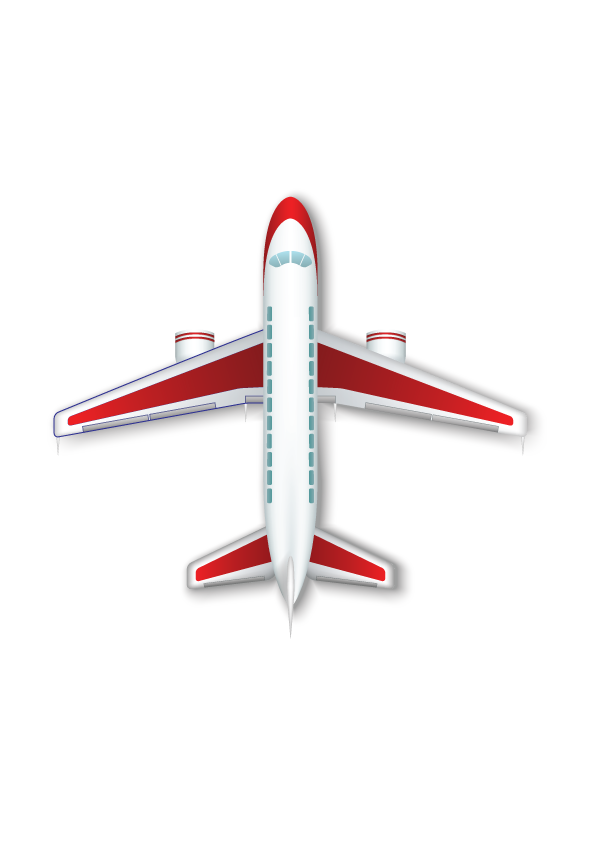 انتهى الدرس